Дифракция
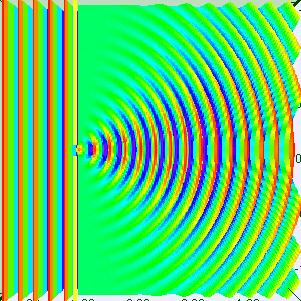 Дифракция на щели
Дифракция на щели
Дифракция на щели
Дифракция на щели
Результат
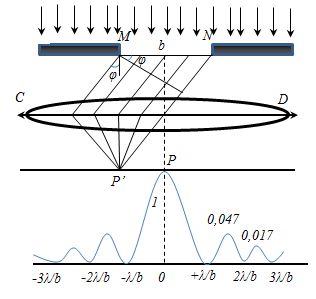 Результат
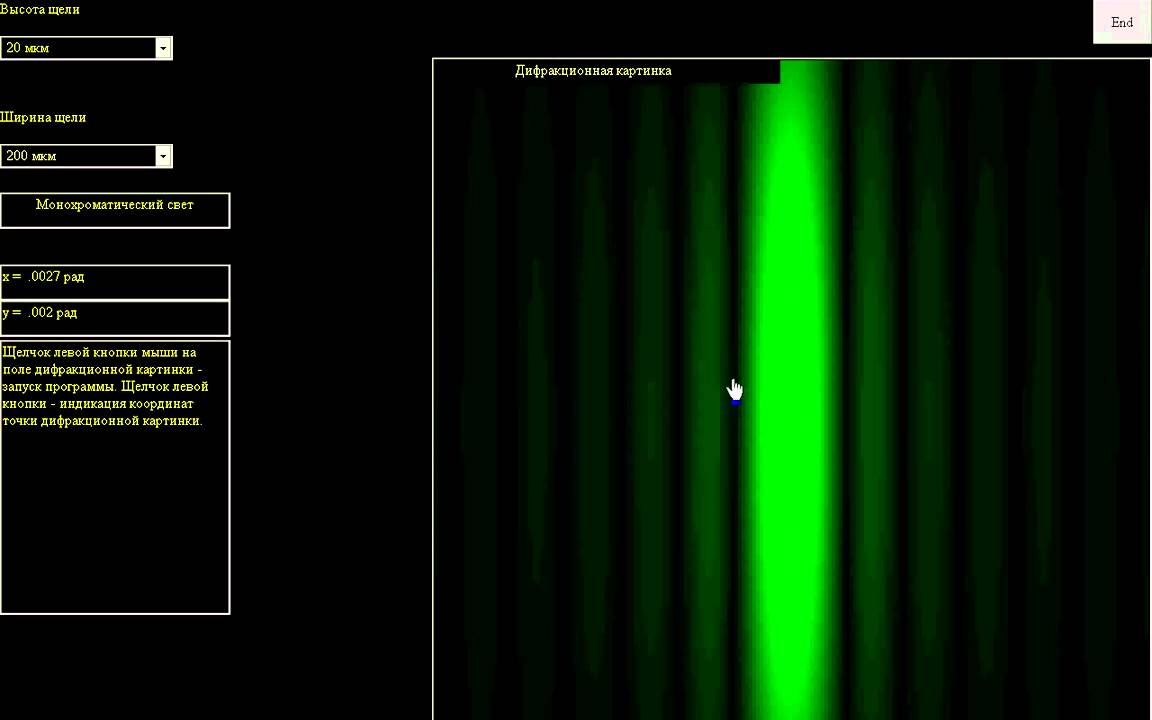 На отверстии
Дифракционная решётка
Схема
d
Дифракционная решётка
d
α
Разность хода
d
α
α
ΔS
Условие максимума
Дифракционная решётка
Картинка
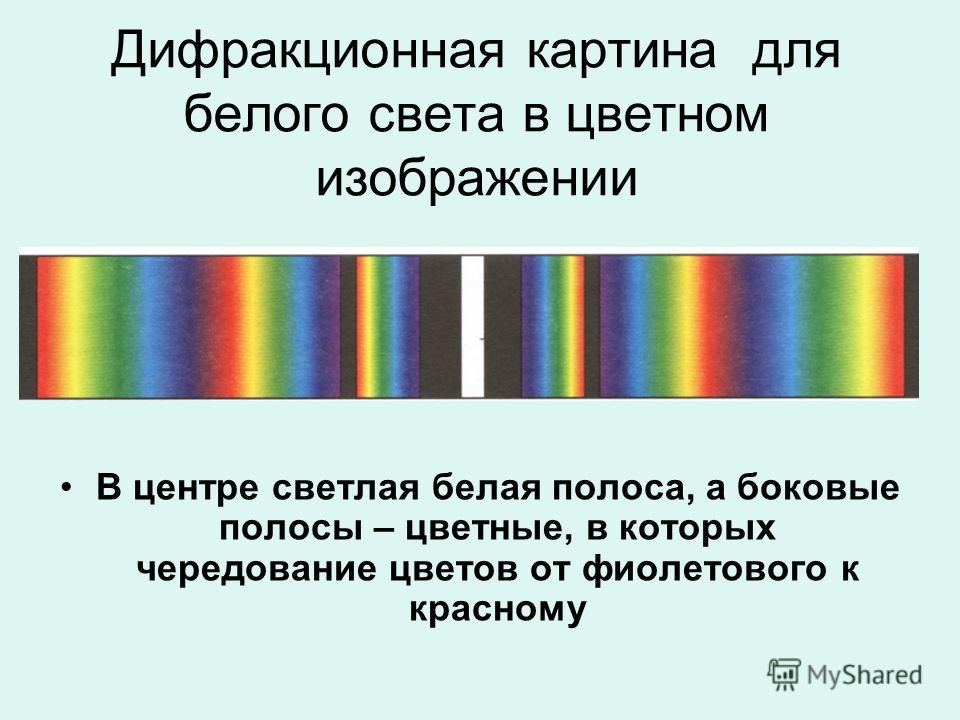 Количество максимумов
На экране
d
α
α
f
x